工作进展
--刘梦瑶
track Finding
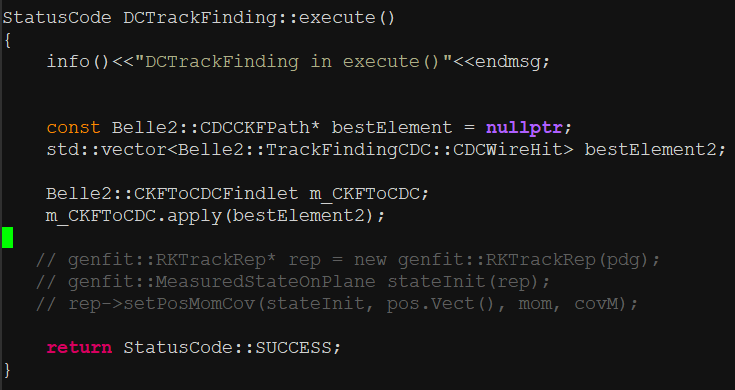 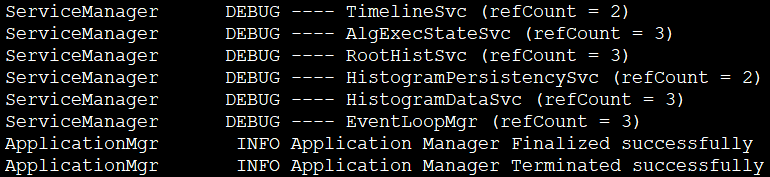 Simulation
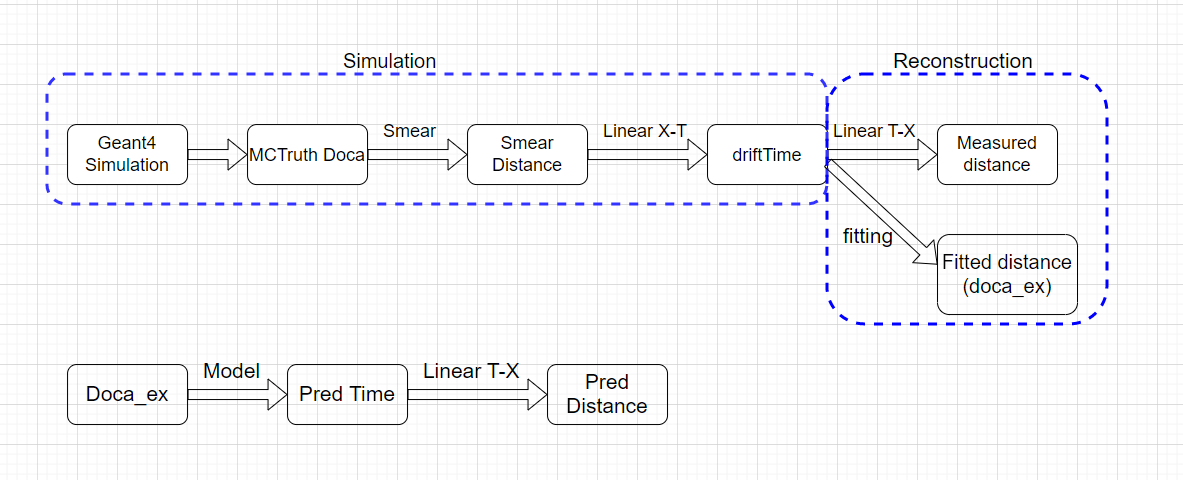 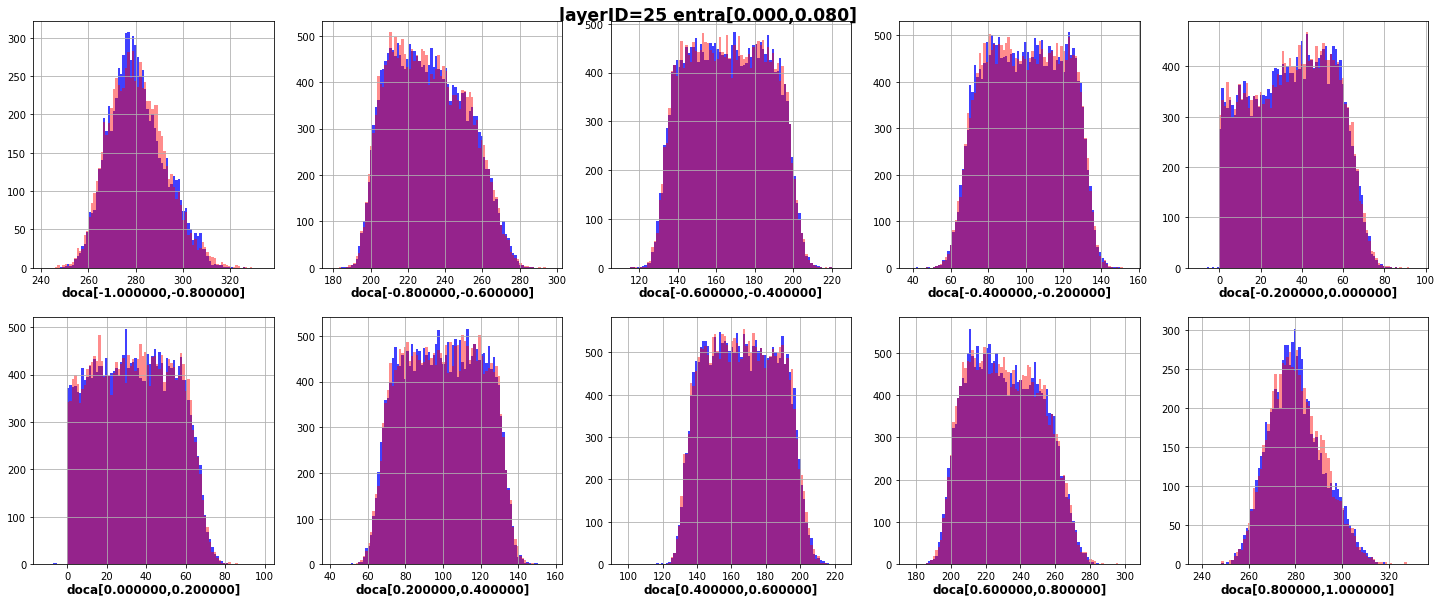 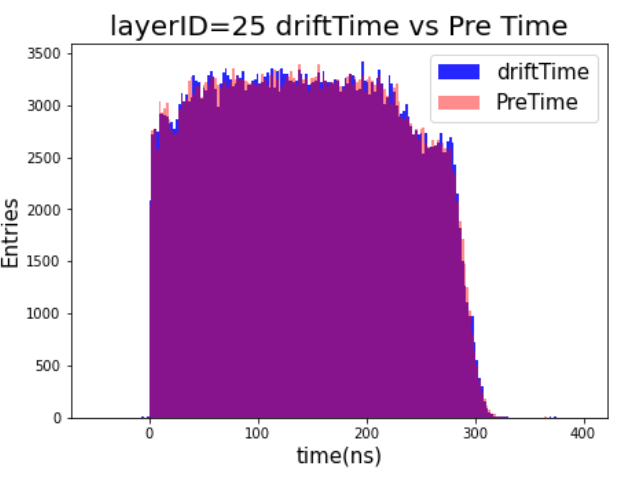 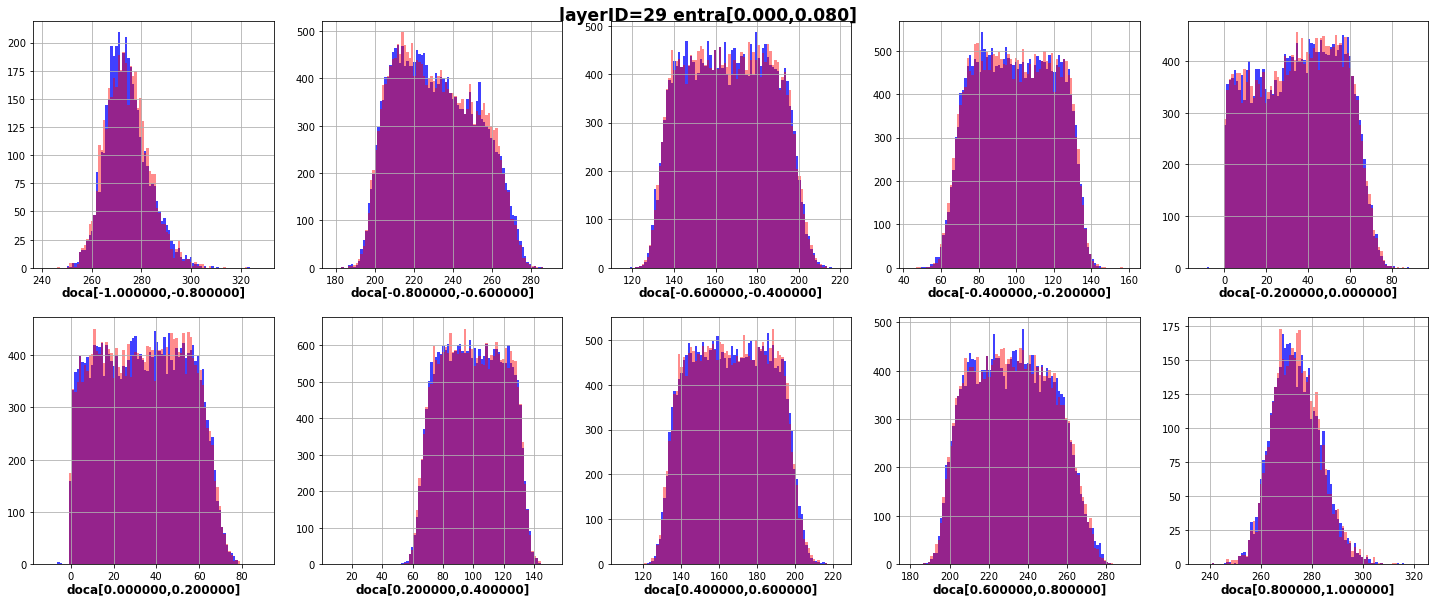 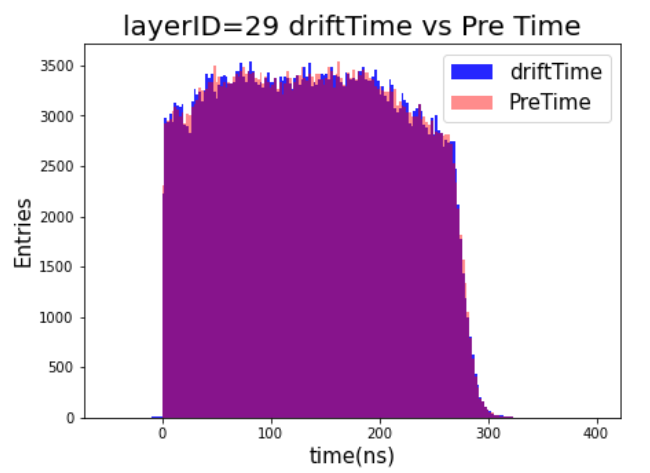 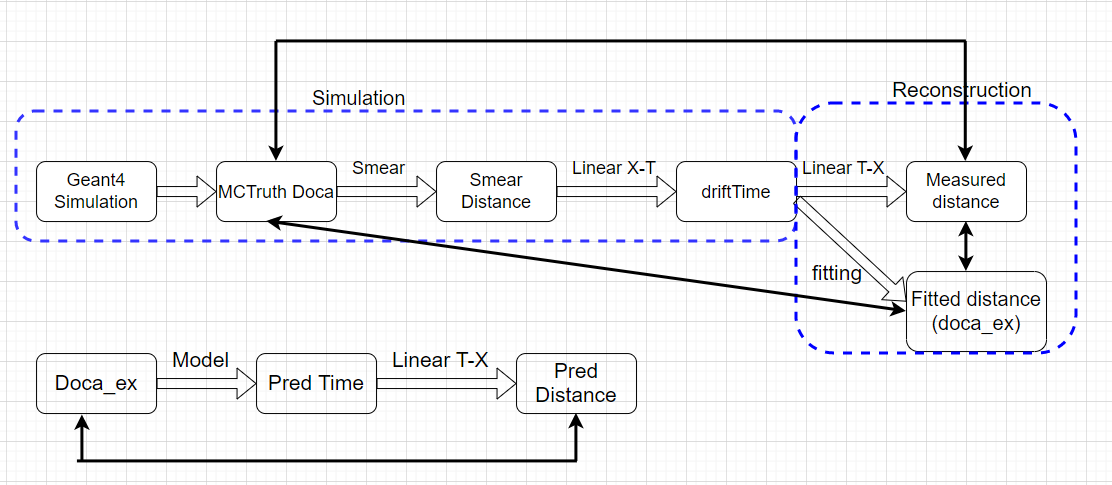 sigma=99.304um
sigma=147.479um
sigma=99.918um
sigma=162.4um
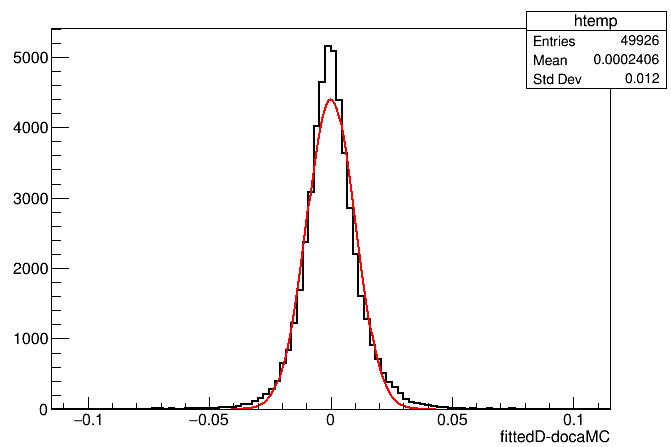 sigma=99.918um
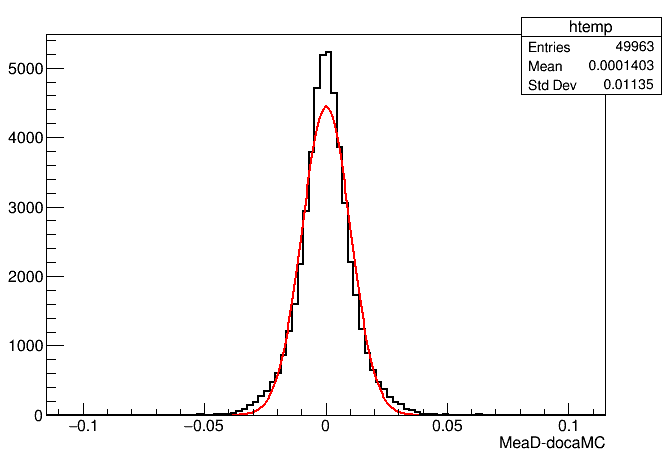 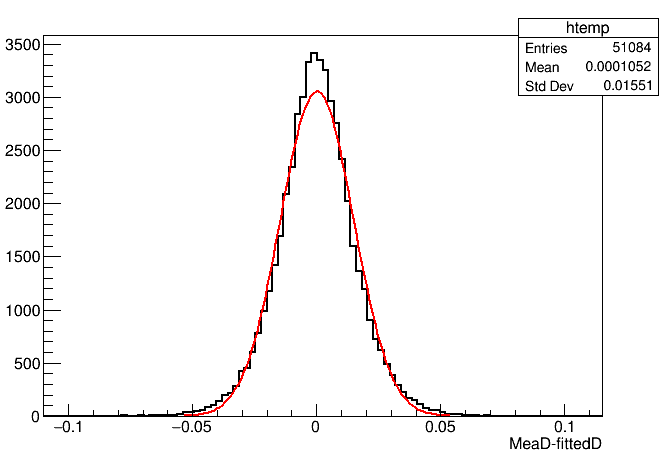 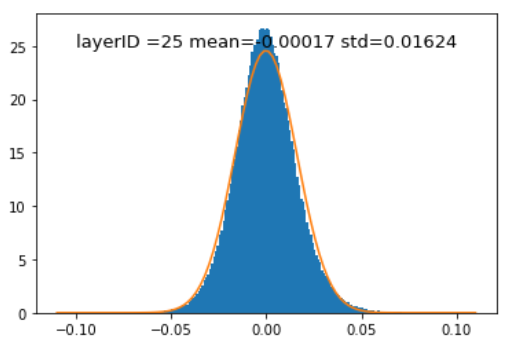 sigma=99.304um
sigma=162.4um
sigma=147.479um
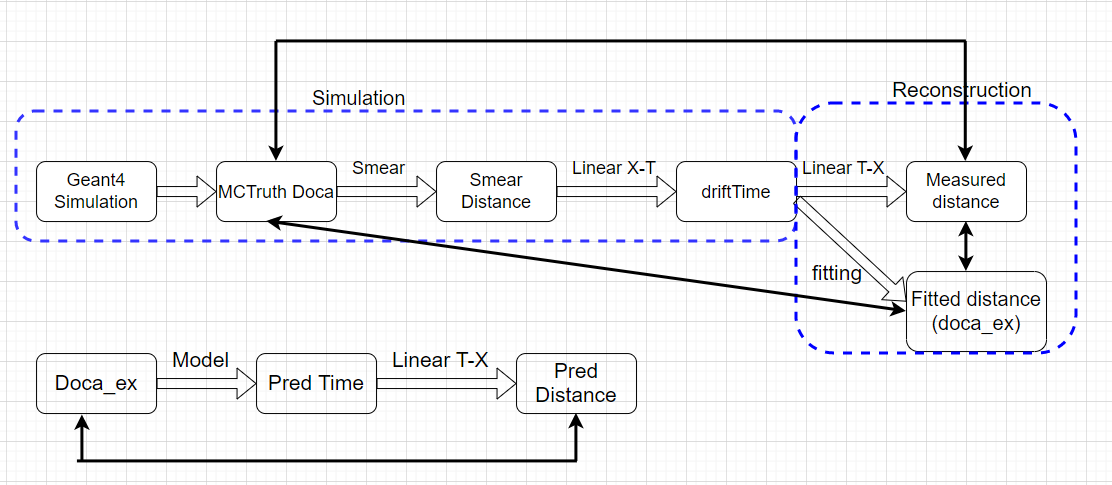 sigma=104.284um
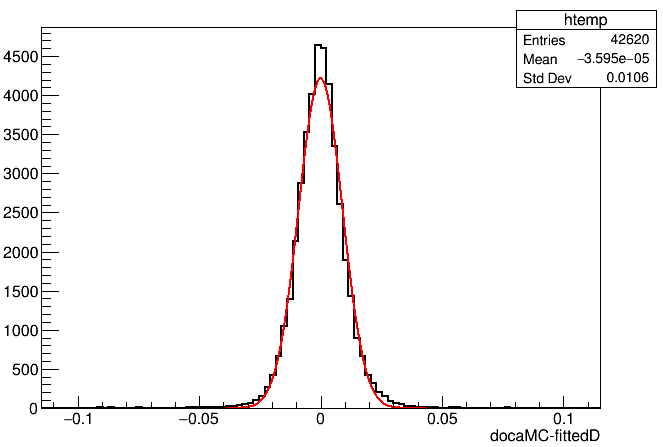 sigma=141.201um
sigma=90.680um
sigma=90.680um
sigma=153.7um
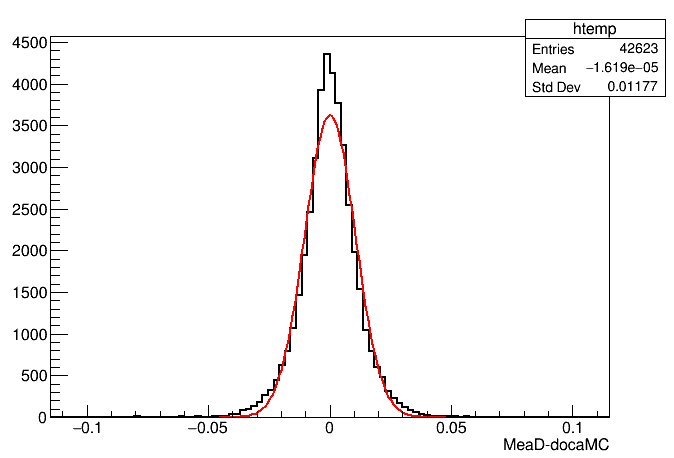 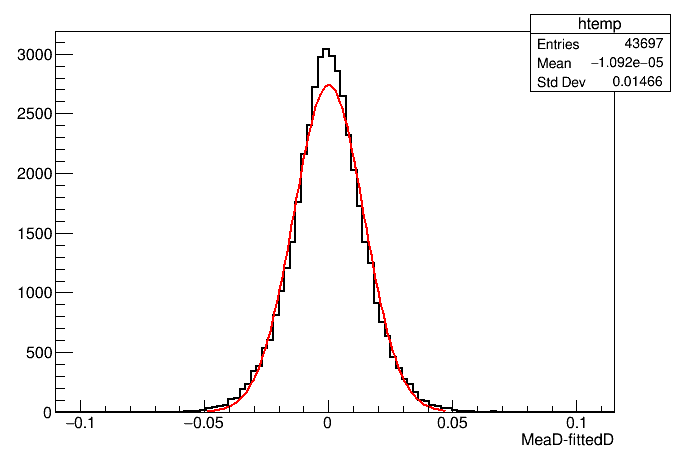 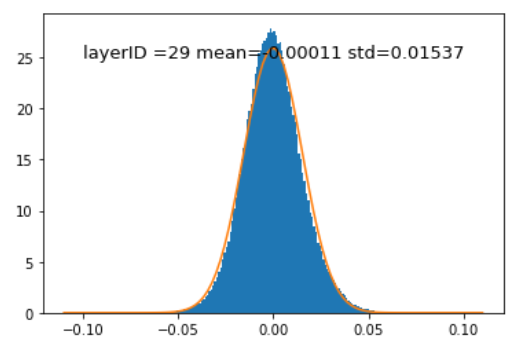 sigma=104.284um
sigma=141.201um
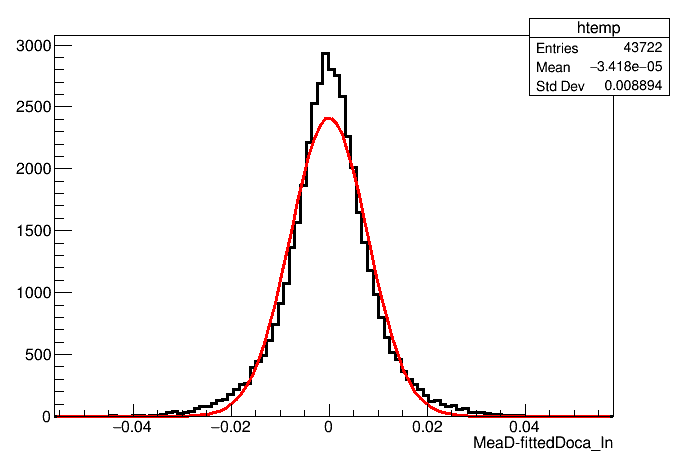 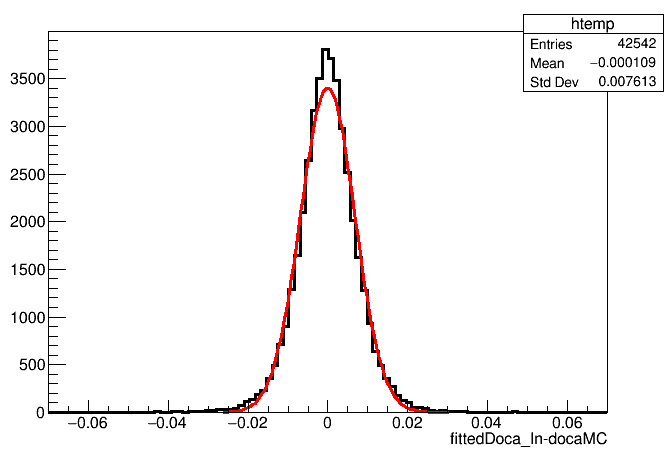 sigma=68.394um
sigma=78.855um